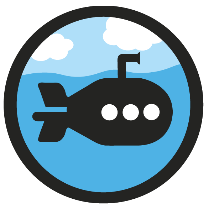 Tenths and Hundredths
Diving
Look at this grid. Complete the sentences to match the grid.
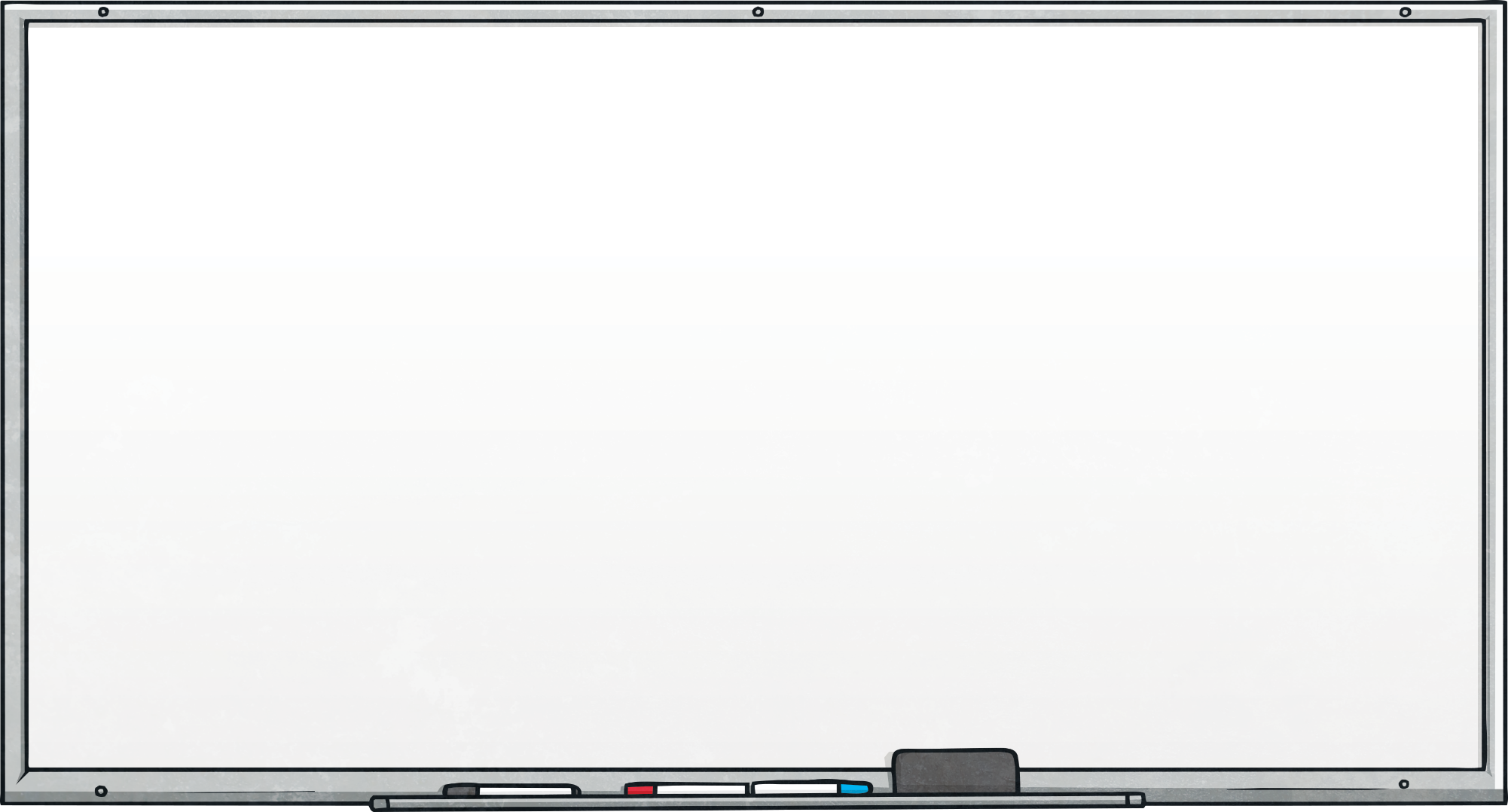 Each little square is 1 out of ____ and represents the fraction        .
1
100
100
Each column is       out of         and represents the fraction       .
1
1
10
10
The columns and rows can also be 
represented as        out of 100 or        .
10
10
100
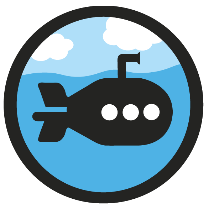 Tenths and Hundredths
Diving
Look at this grid. Complete the sentences to match the grid.
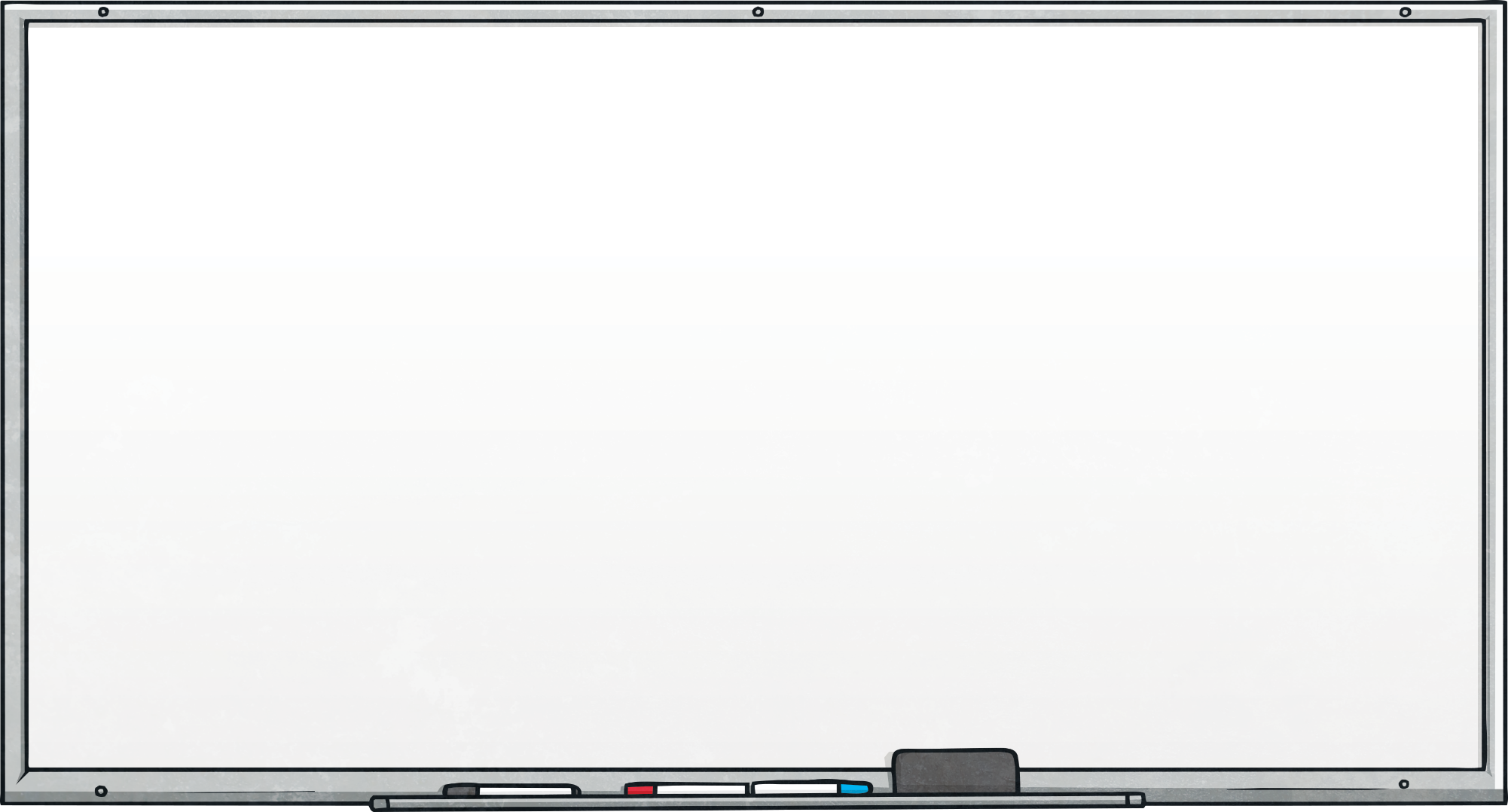 There are         squares shaded out of 100.
40
40
This represents        .
100
There are         rows shaded out of 10.
4
4
This represents        .
10
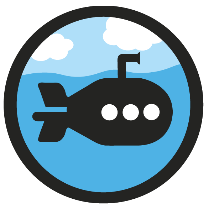 Tenths and Hundredths
Diving
Look at this grid. Complete the sentences to match the grid.
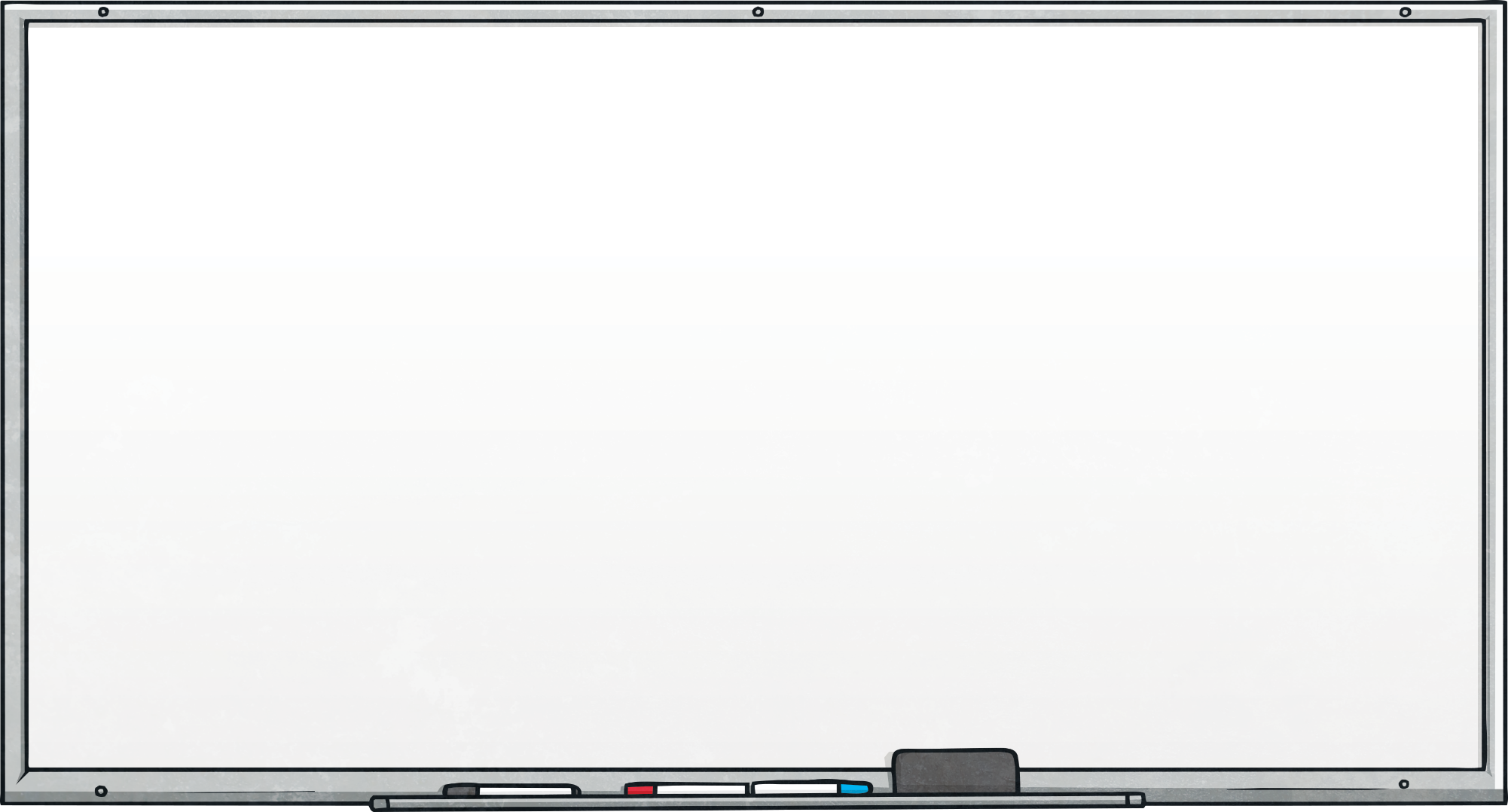 There are         squares shaded out of 100.
26
26
This represents        .
100
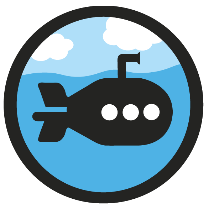 Tenths and Hundredths
Diving
Choose the correct fraction to match the statement. 
How do you know you have chosen the correct one?
On my hundred square, 5 rows have been shaded plus 4 extra squares.
45
45
54
54
10
100
100
10
It has be this one as 5 rows of 10 is 50. If you add on the 4 extra, that gives you 54 out of 100.
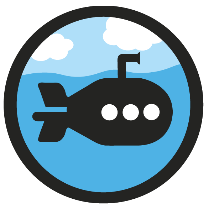 Tenths and Hundredths
Diving
Complete the part-whole model.
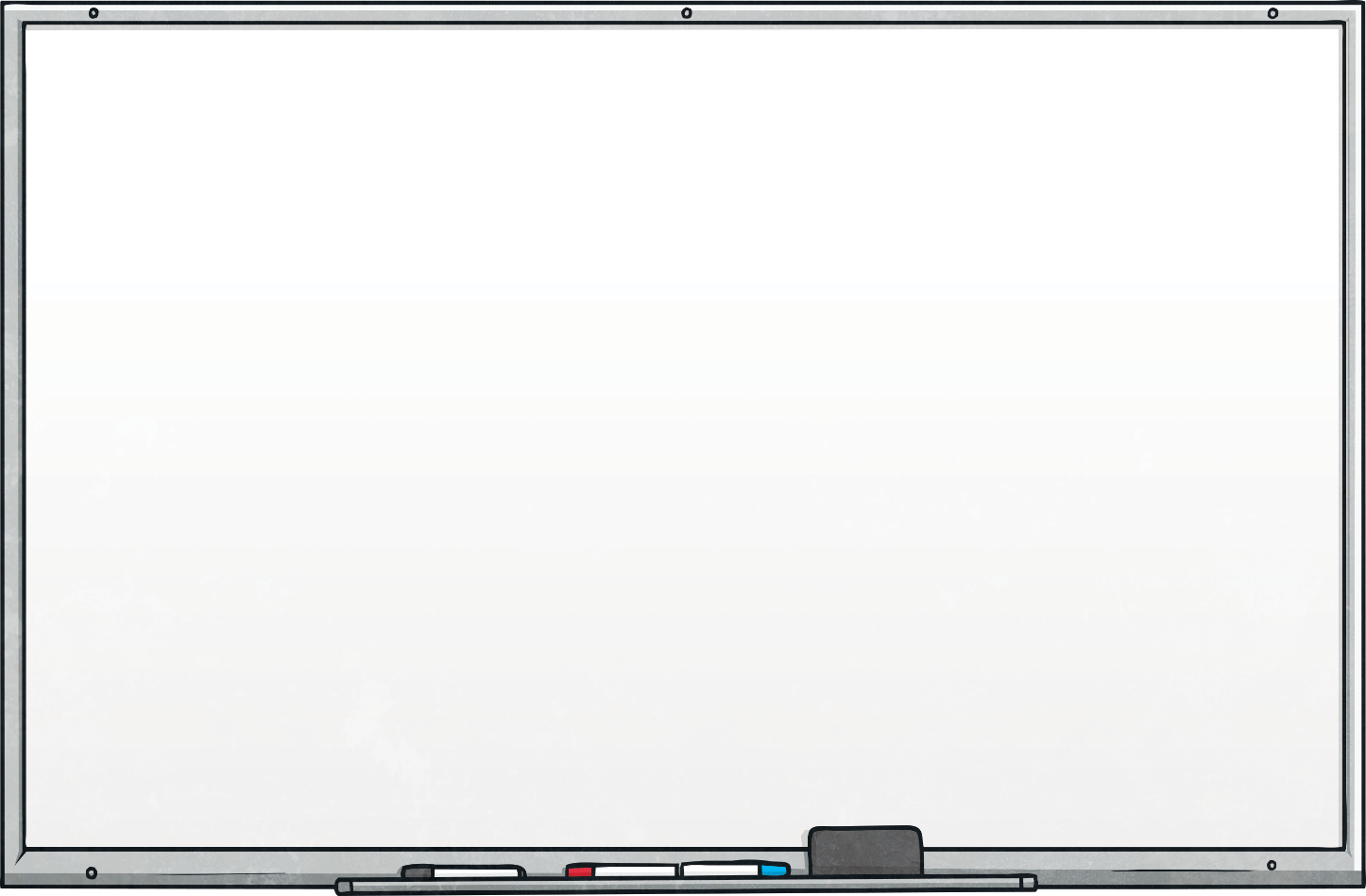 3
39
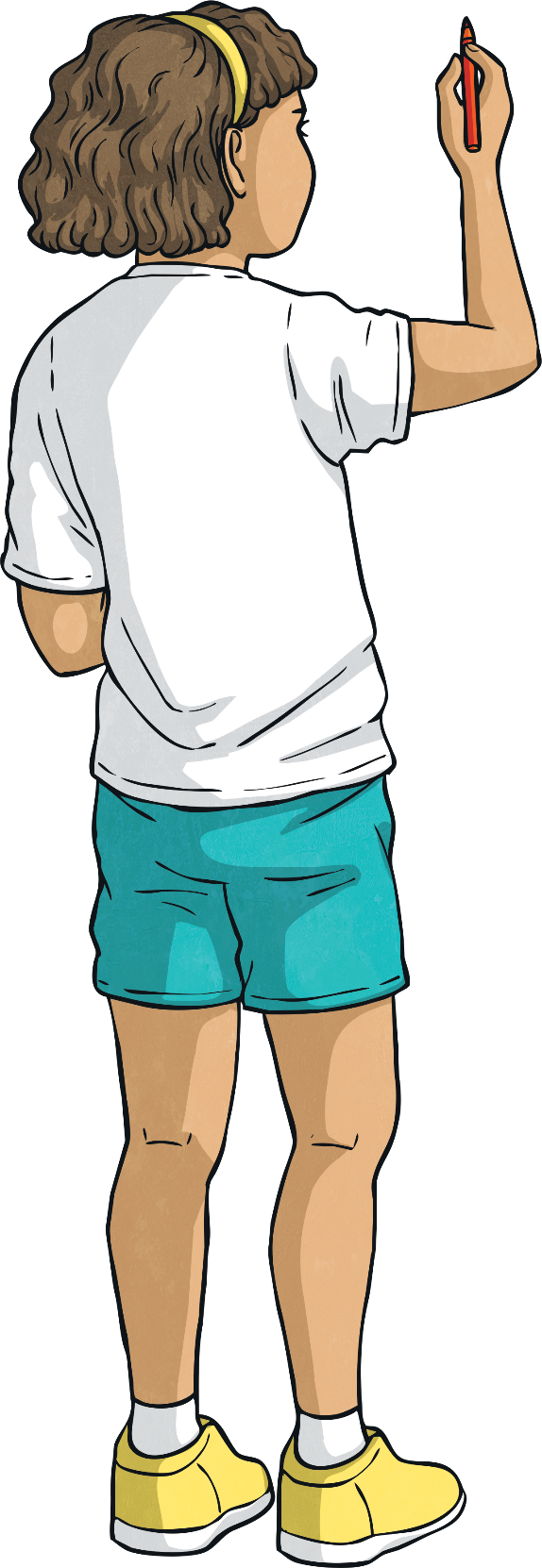 100
100
10
9
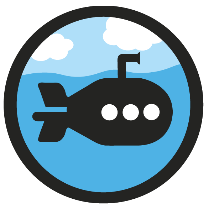 Tenths and Hundredths
Diving
Use the part–whole model to partition the fractions.
a) 60 hundredths
6
0
60
60
41
0
60
100
100
100
100
100
100
10
10
10
b) 41 hundredths
4
1